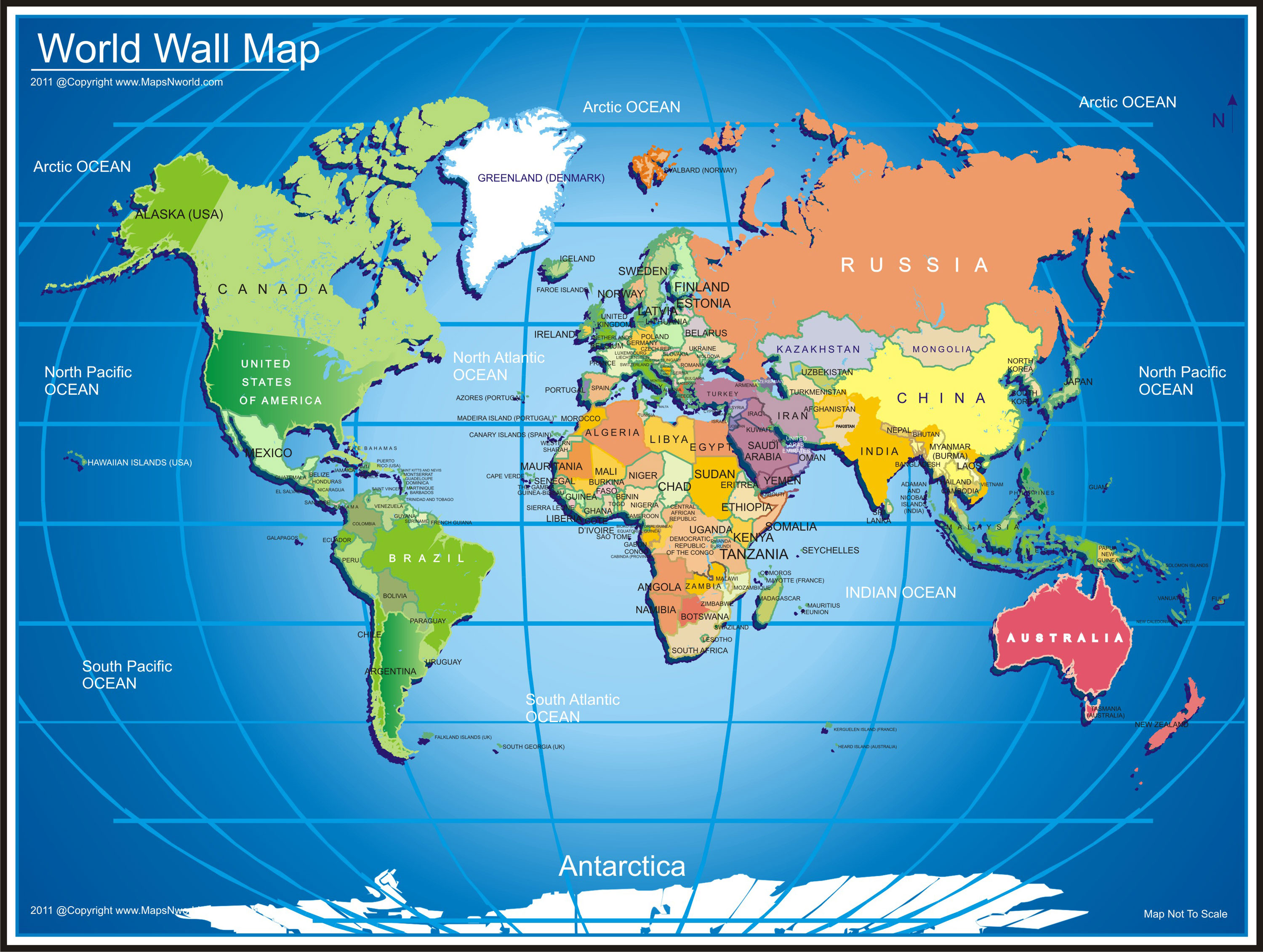 Flags of the World
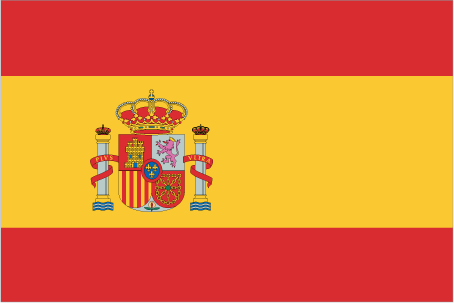 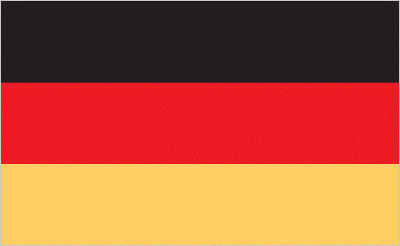 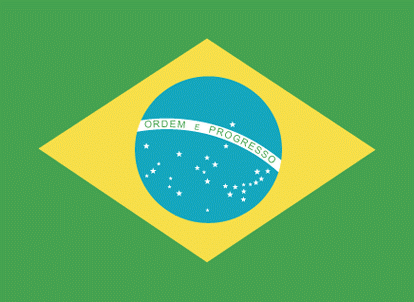 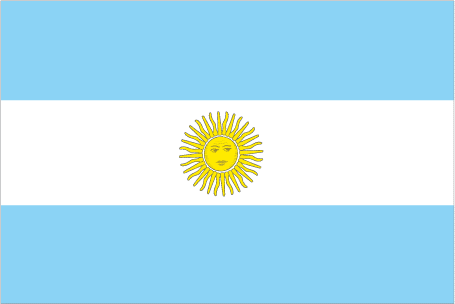 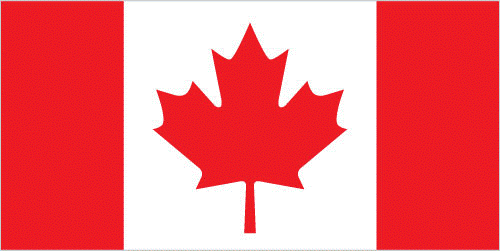 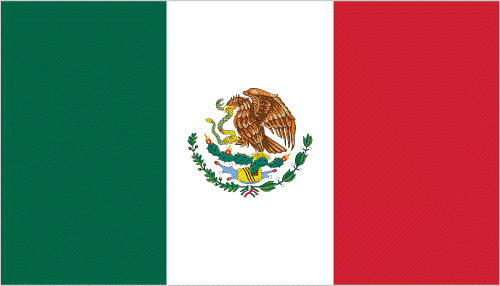 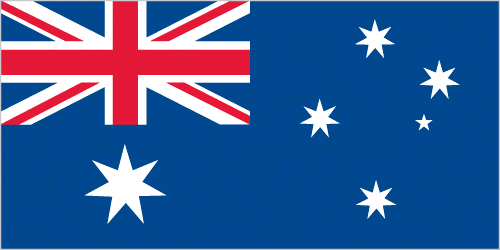 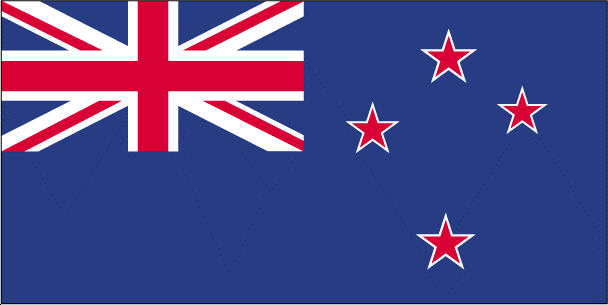 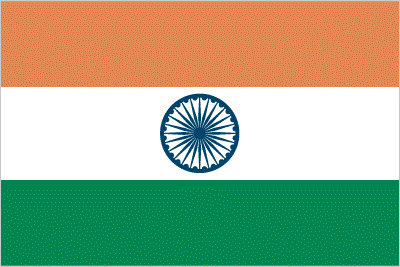 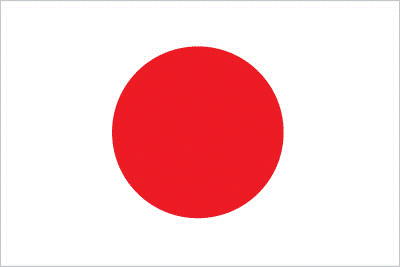 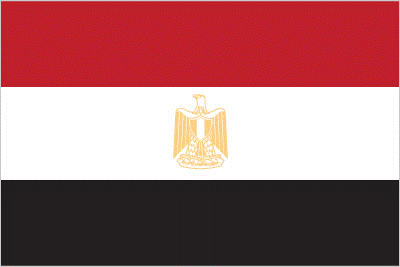 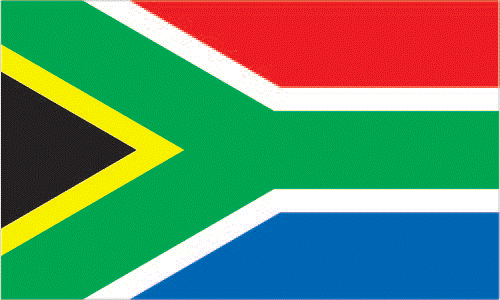